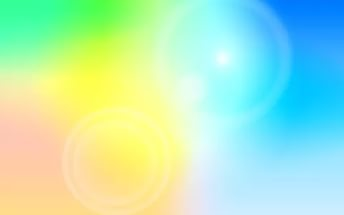 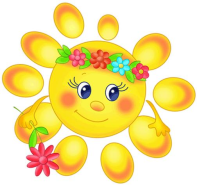 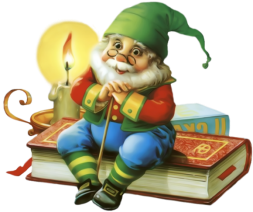 ПРЕЗЕНТАЦИЯдля детей дошкольного возраста«Будь вежливым всегда!»
Подготовила: Бахолдина О.И.
ВОСПИТАТЕЛЬ МКДОУ Д/С №8
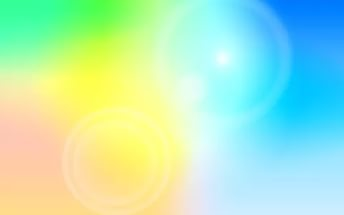 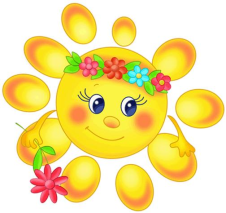 Цели и задачи: Учить детей выражать чувства добрыми словами, формировать навыки вежливого обращения, воспитывать потребность в доброжелательном общении.
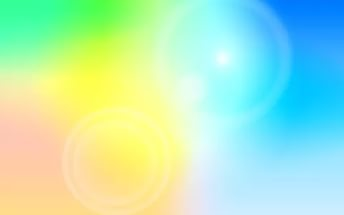 Вежливых слов не одно и не два,
Помни и знай эти чудо-слова:
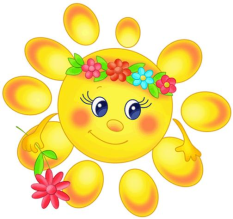 Здравствуйте
Добрый день
Доброе утро
До свидания
Пожалуйста
Извините
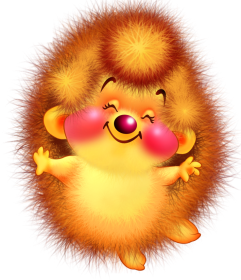 Приятного аппетита
Простите
Спасибо
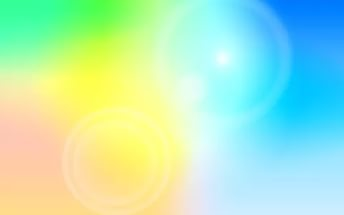 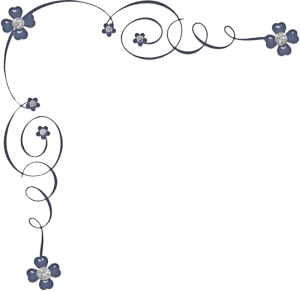 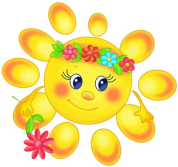 Волшебники – гномы
Немало для нас
Чудесного сделать могли бы,
Но больше чудес совершает в сто раз
Волшебное слово
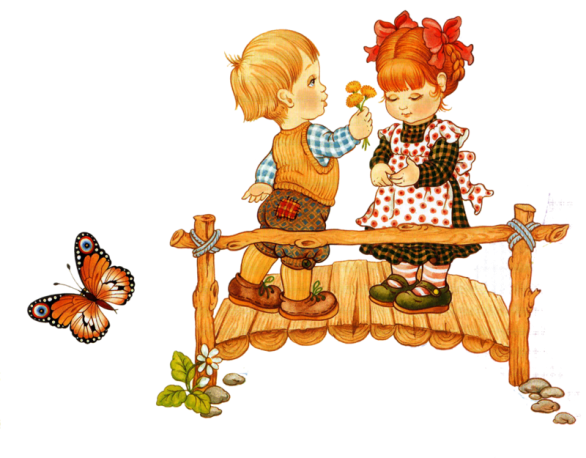 Спасибо
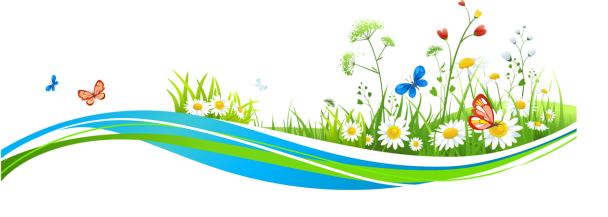 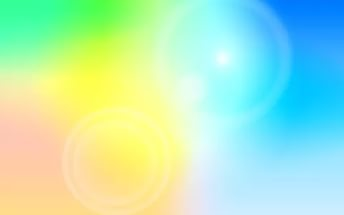 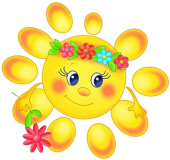 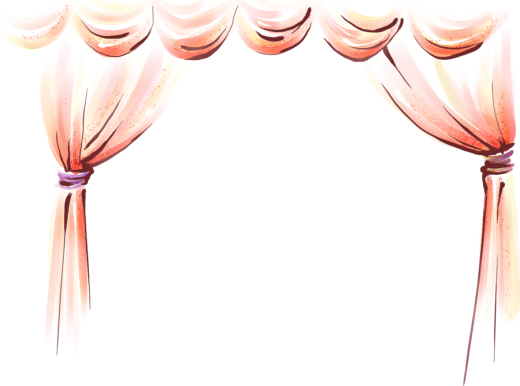 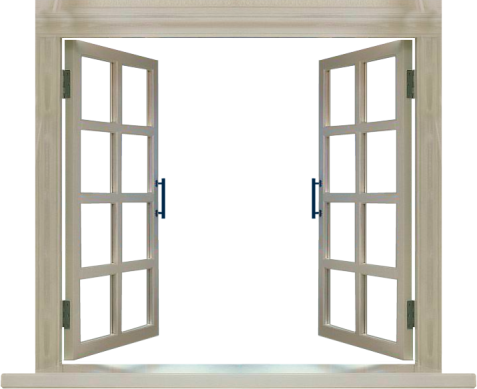 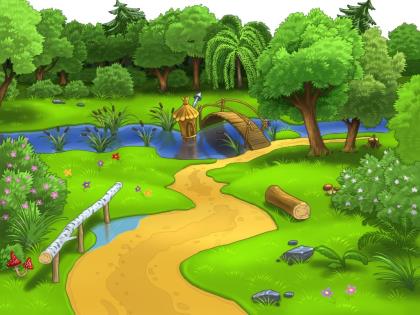 Всем помощникам своим
говорим
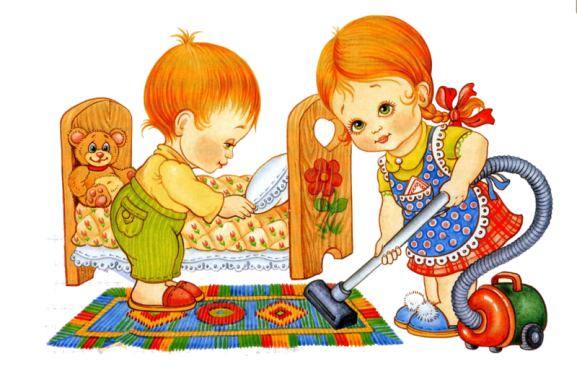 БЛАГОДАРИМ
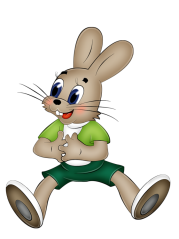 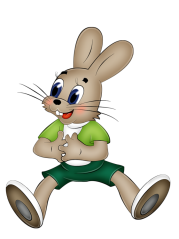 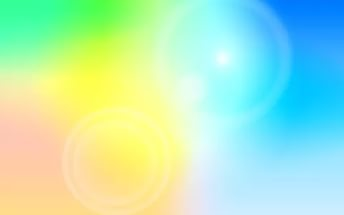 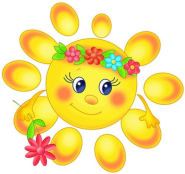 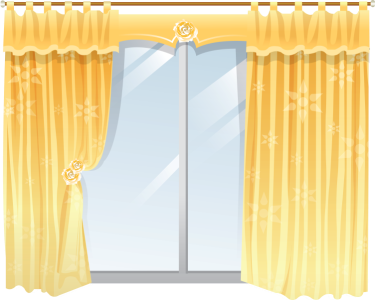 Я другу говорю:
«Привет!»
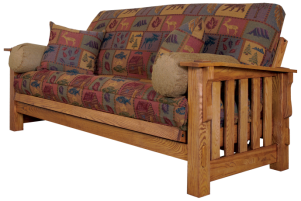 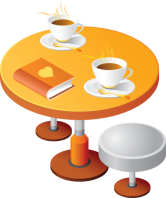 А он в ответ:
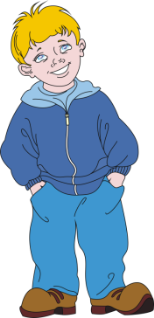 «Здорово!»
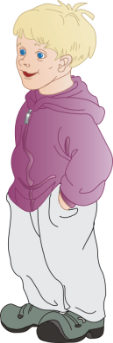 Тут ничего
 плохого нет,
Подходят оба слова.
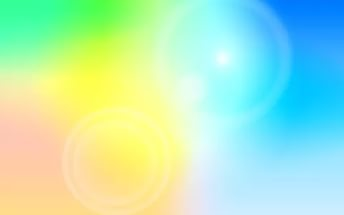 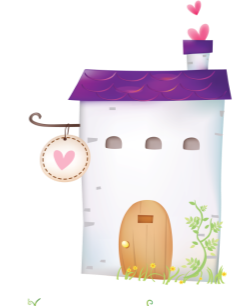 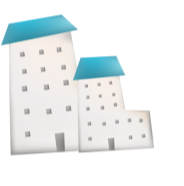 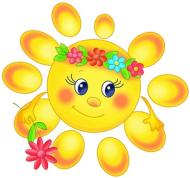 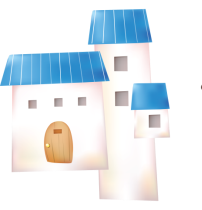 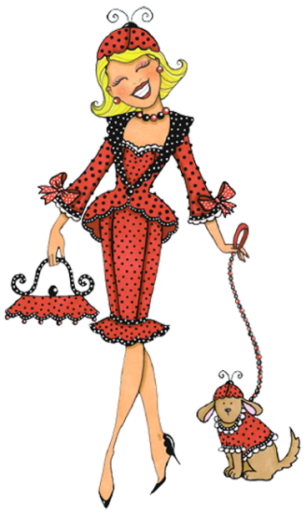 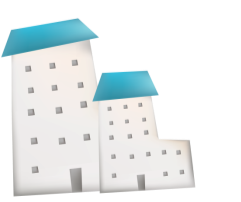 Старшему, если встречаемся с ним,
первыми
«Здравствуйте!»
мы говорим.
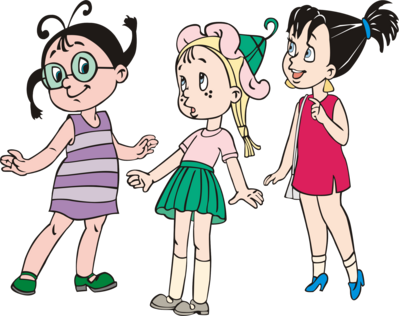 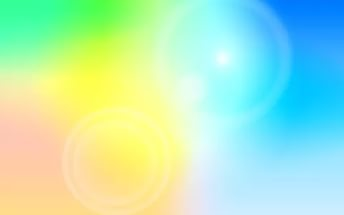 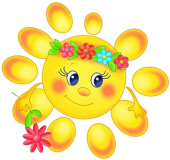 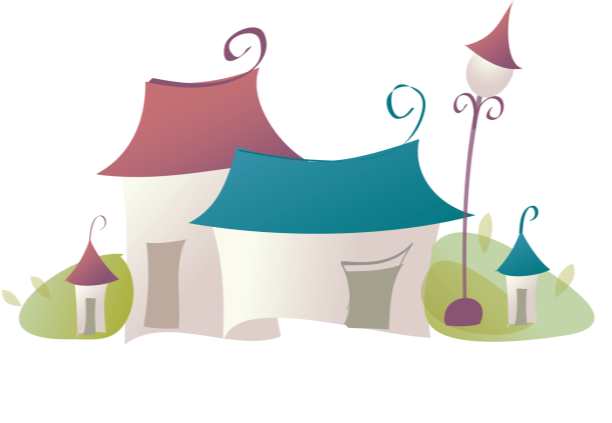 Нам повторять
Весь день не лень
При каждой встрече:
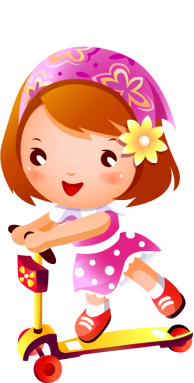 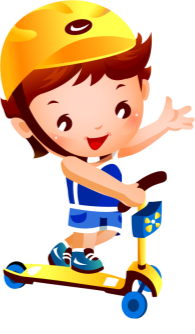 «Добрый день!»
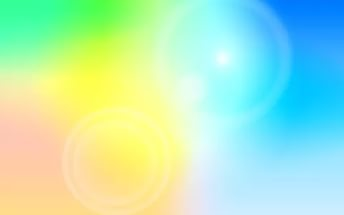 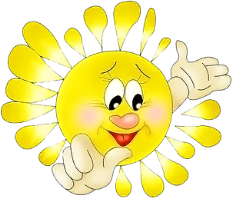 Яркое солнышко
Встало опять -
«Доброе утро!»
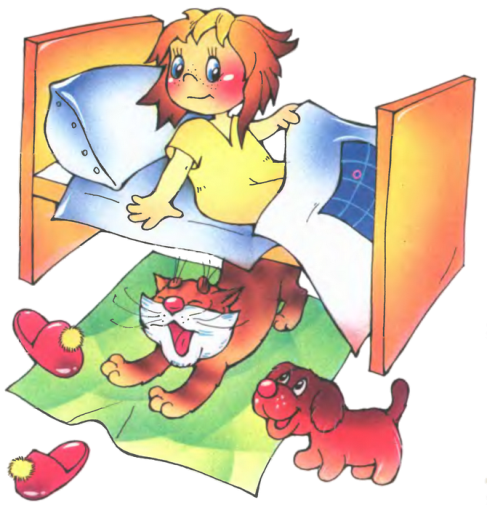 должны вы сказать.
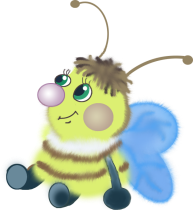 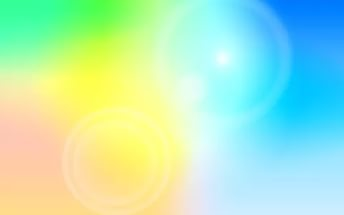 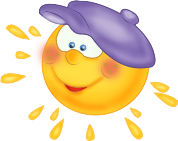 Если вы куда-нибудь спешите,
На бегу толкая всех подряд,
Говорите вежливо:
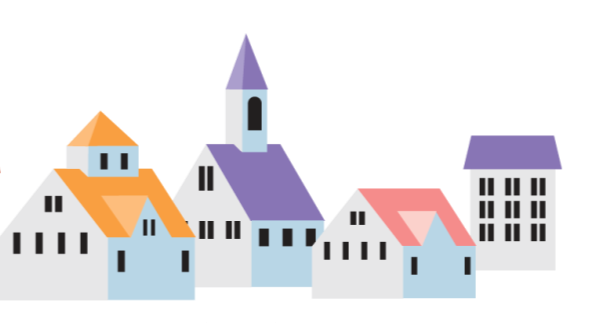 «Простите!»
Вас за эту вежливость
 простят.
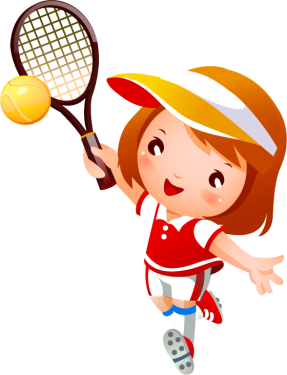 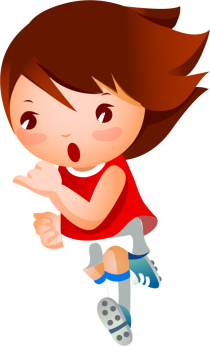 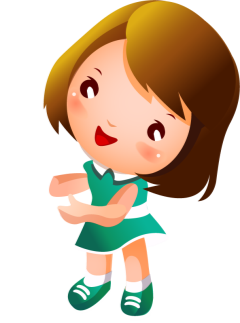 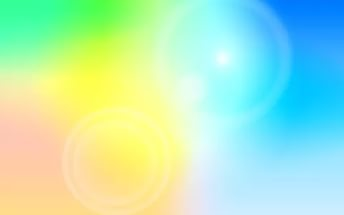 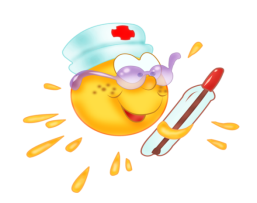 Ты чихнул?
Без лишних слов
Мы желаем:
«Будь здоров!»
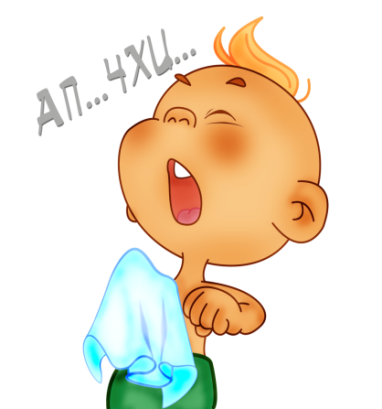 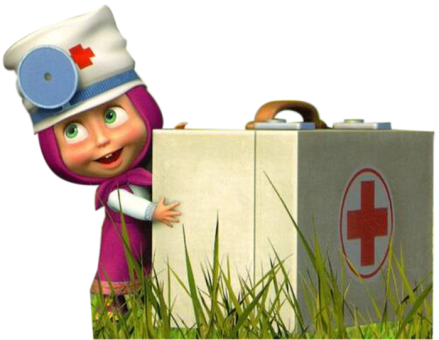 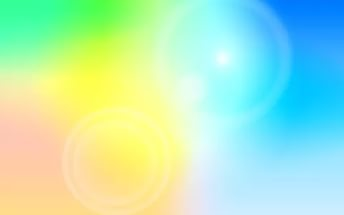 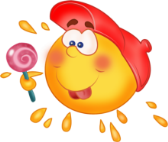 Пора за стол.
Все для еды накрыто.
Приятного желаем аппетита!
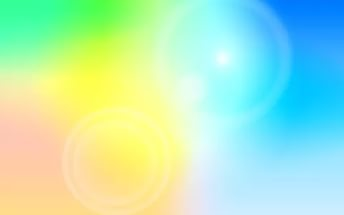 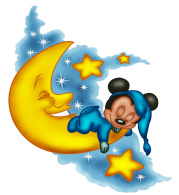 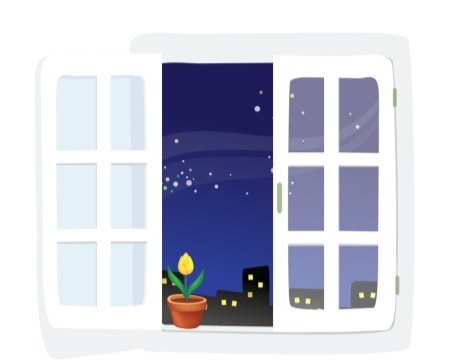 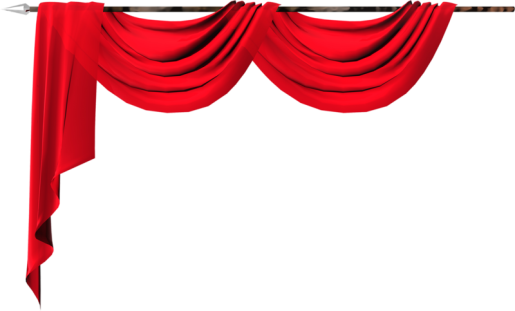 Вечер, спать
ты очень хочешь
Всем скажи:
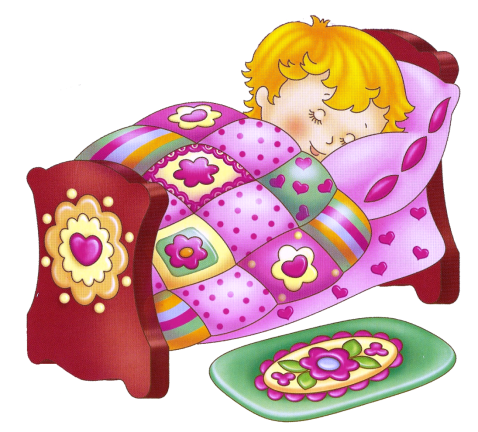 «Спокойной ночи!»
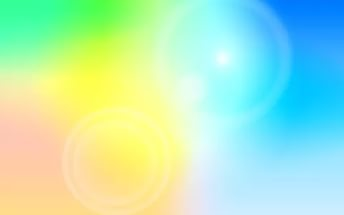 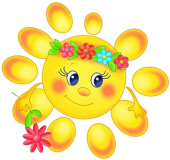 «До свиданья!»
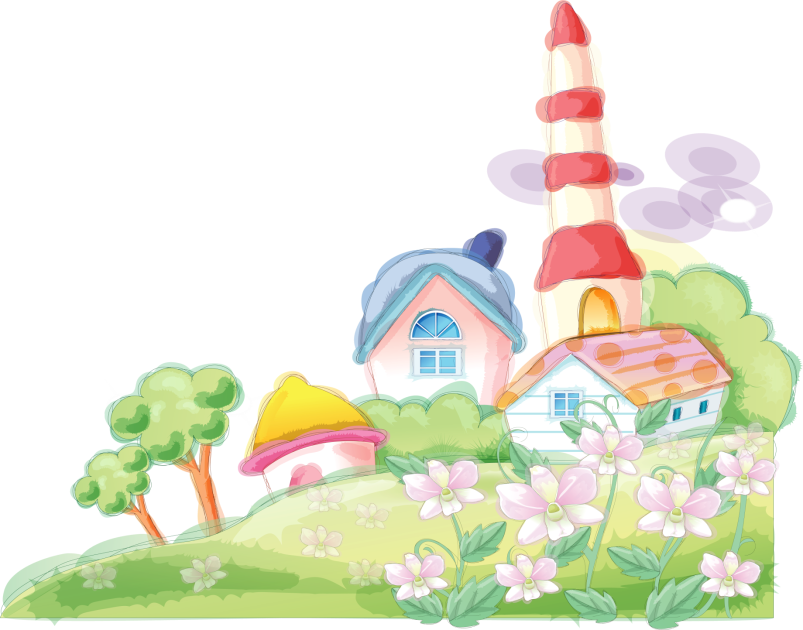 На прощанье говорим;
О том и речь,
Что еще нас 
Ждут свиданья,
Много-много
Новых встреч!
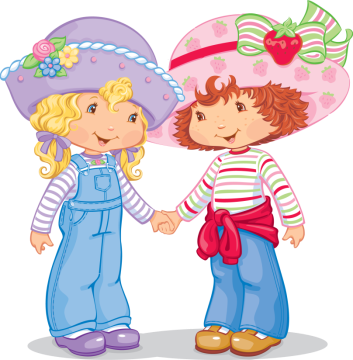 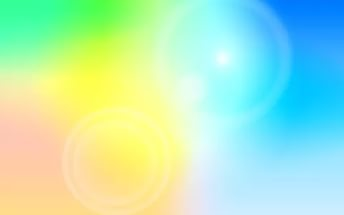 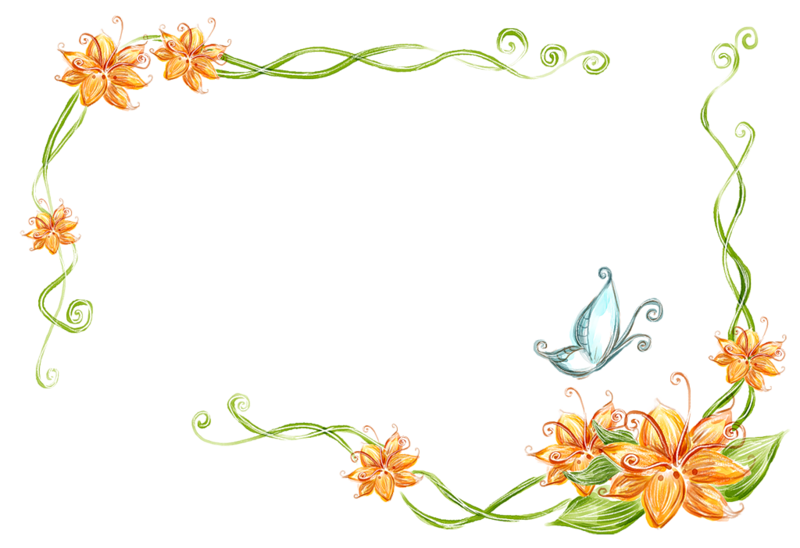 Спасибо 
за 
внимание
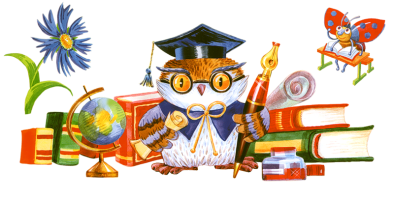